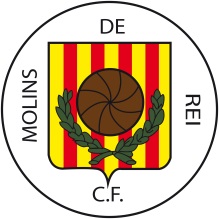 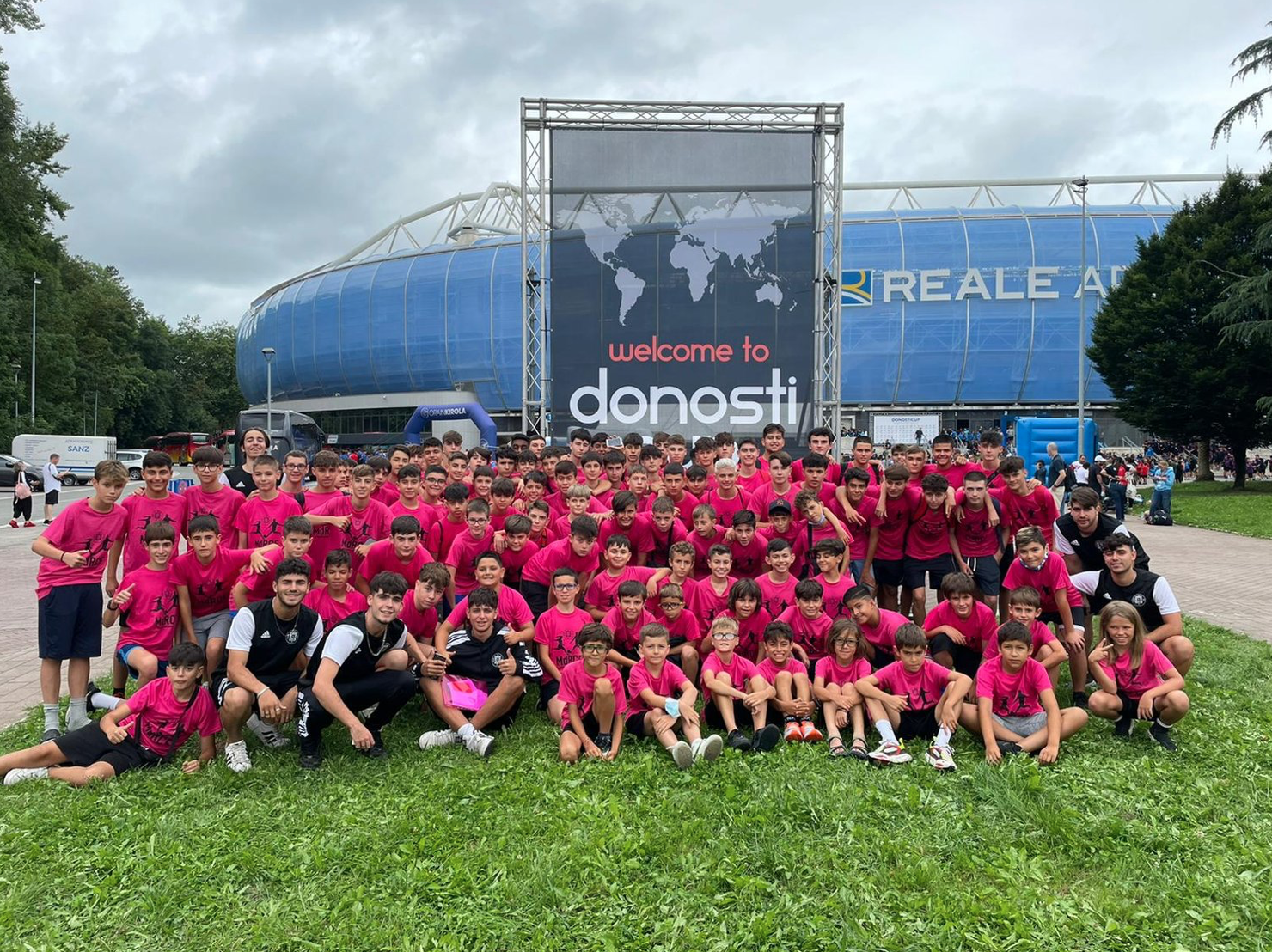 DONOSTI CUP 2023DEL 3 AL 9 DE JULIOL
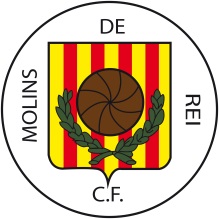 On Anirem?
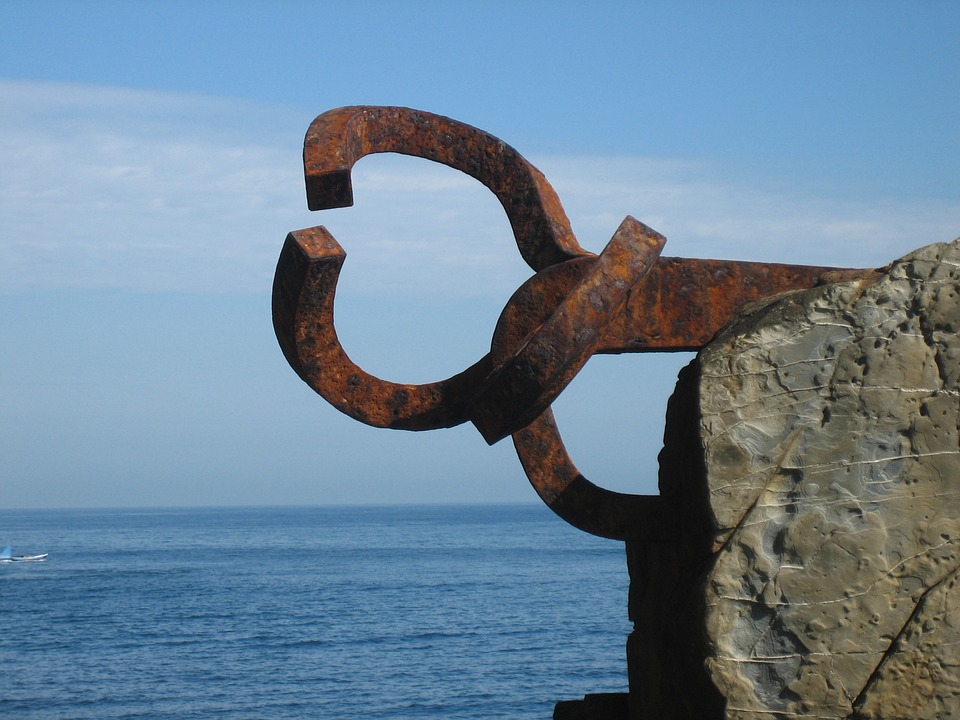 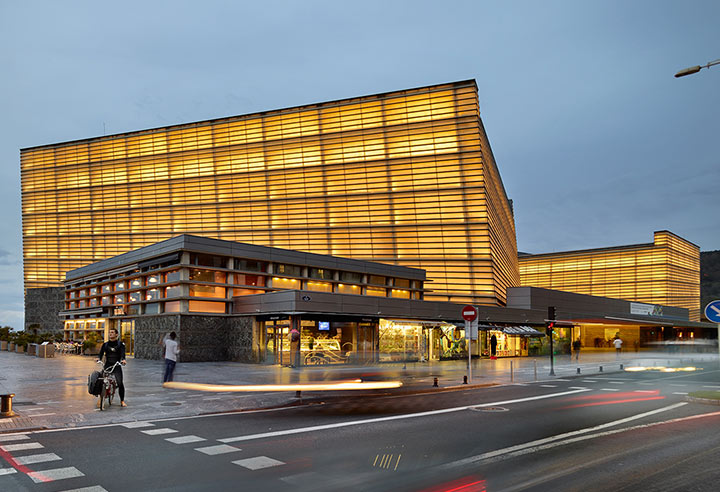 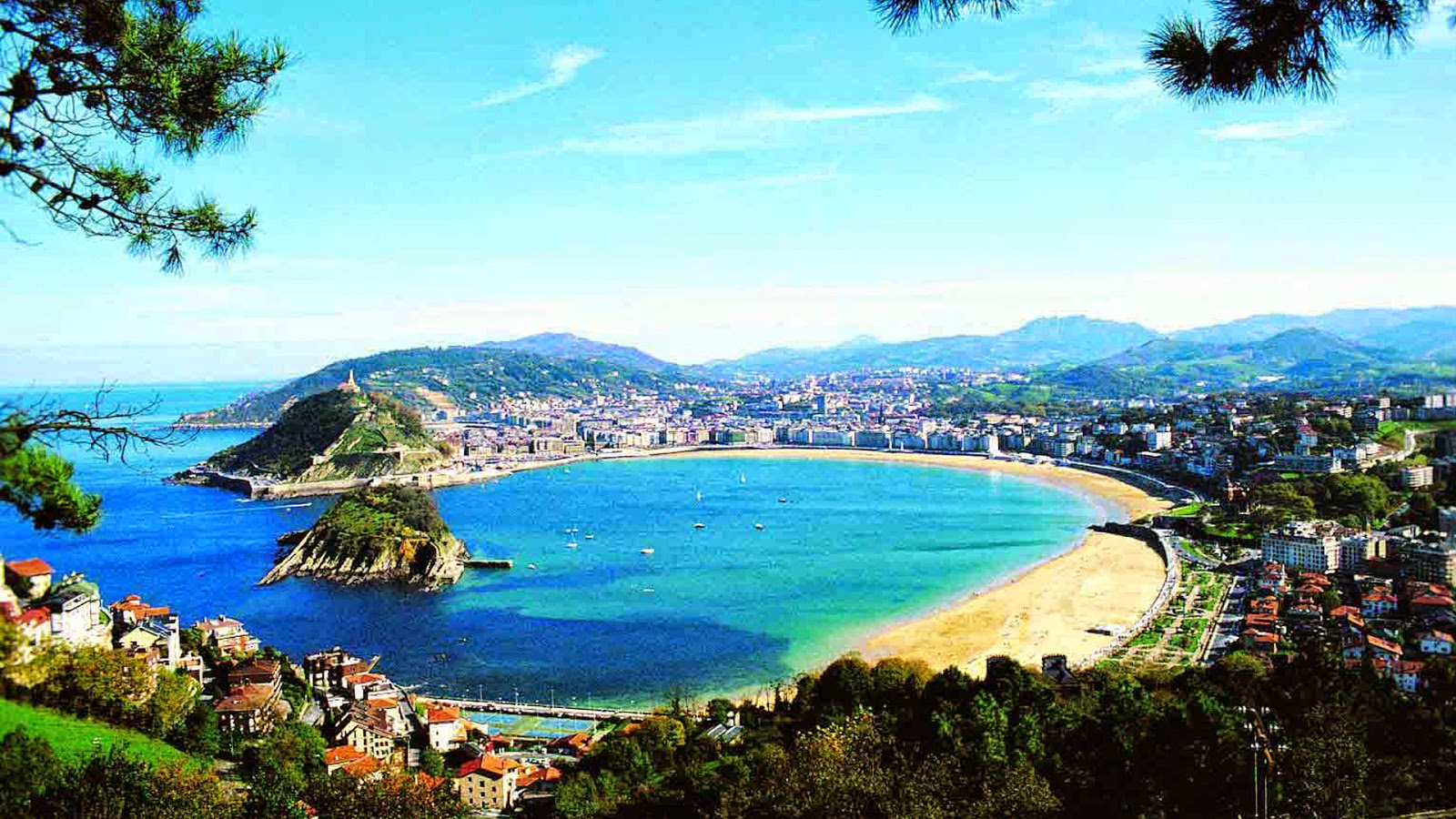 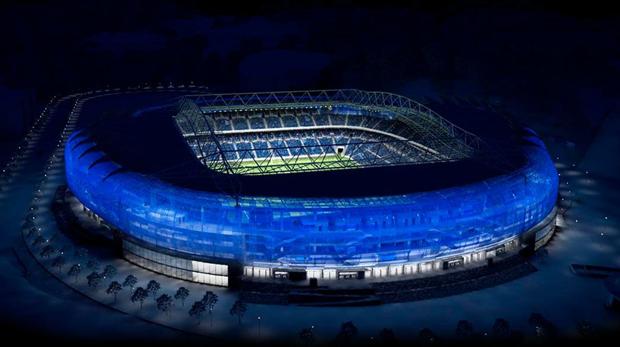 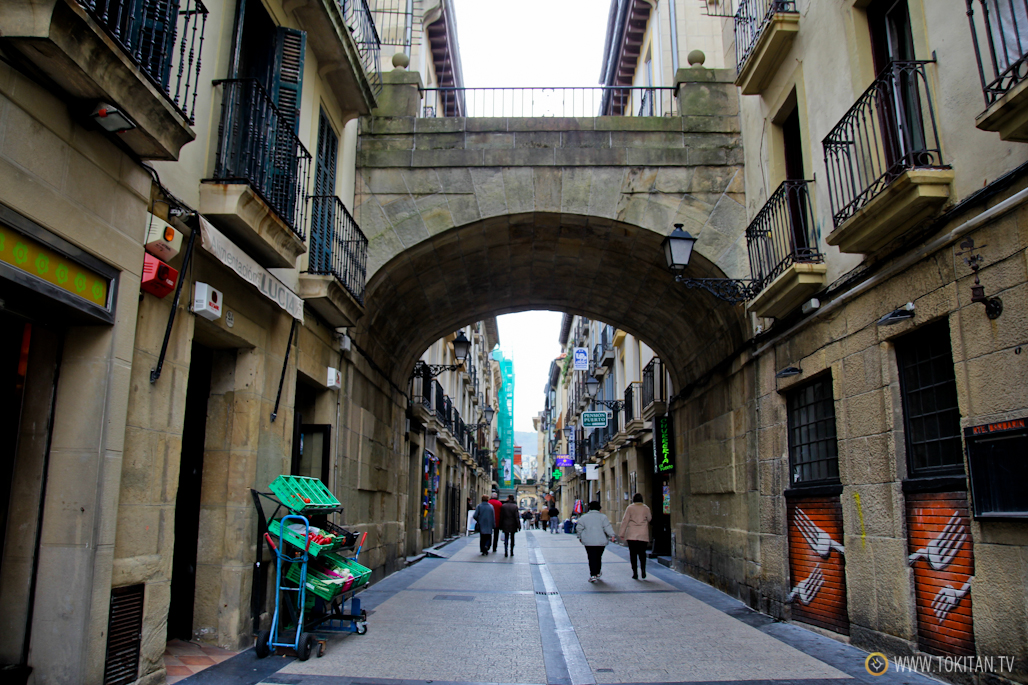 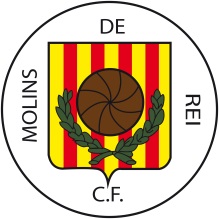 Què?
Camps de gespa natural i artificial.
Àrbitres nacionals i internacionals.
Grups de 4 equips, menys el B12 que en té 5.
Mínim 4 partits per equip.
Duració dels partits (2x25’)
Fase final (Champions League) i fase de consolació (Europa League).
Assistència sanitària a tots els camps. 
Assegurança d’accidents per tots els participants.
Cerimònia d'inauguració al nou l’estadi d’Anoeta.
Convivència diària amb jugadors dels 5 continents. 
Festa de clausura pels jugadors. 
Dinamitzador de relacions socials entre jugadors del mateix club i jugadors de diferents clubs.
La Donosti Cup és el torneig més important de l’estat espanyol i el tercer a nivell europeu.
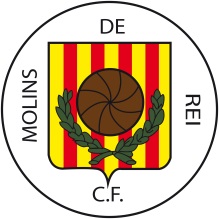 Qui Anirem?
100 JUGADORS – 7 EQUIPS – 10 ENTRENADORS
Masculins
B16 nascuts després del 1-1-07
B15 nascuts després del 1-1-08
B14 nascuts després del 1-1-09
 B12 nascuts després del 1-1-11
B11 nascuts després del 1-1-12

Femenins
G17 nascudes després del 1-1-06
G14 nascudes després del 1-1-09
Daniel Rider i Sergi García (G17)
Arnau Fàbregas i Alícia Avilés (G14)
Marc Fuxà i Gerard Català (B16)
Javier Ojeda y Hugo Fernández (B15)
Arnau Fàbregas, Pau Guzman i Luca Senes (B14)
Ian Pérez (B12)
Miguel Puerta i Asier Bech (B11)
Fútbol 11Fútbol 8
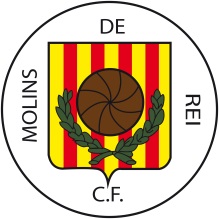 On i com dormim?
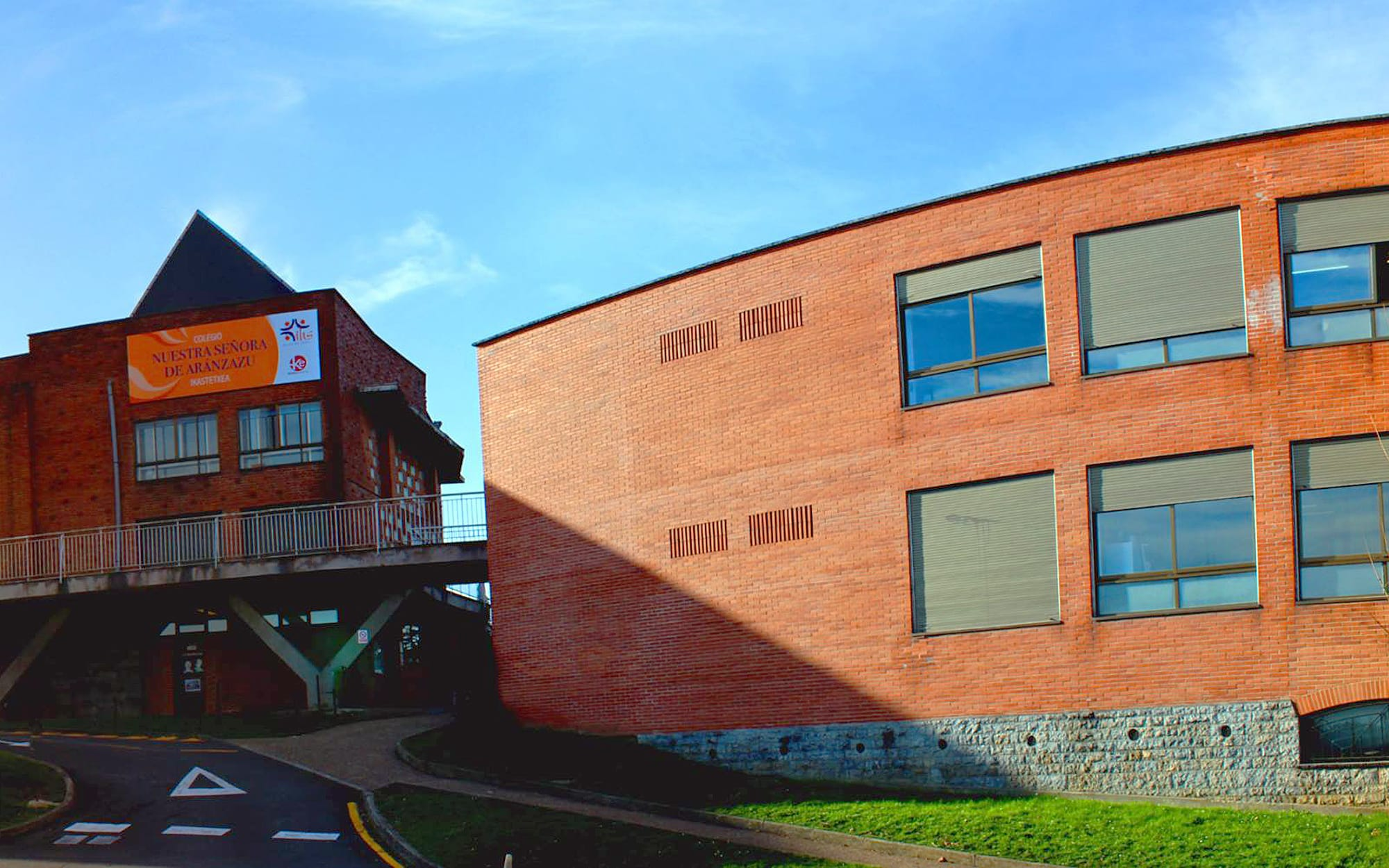 Dormim per equips: cada equip estarà en una habitació (aula)
No han de portar res, l’organització posa el matalassos i sacs de dormir. 
(Les noies tenen el seu propi vestidor).
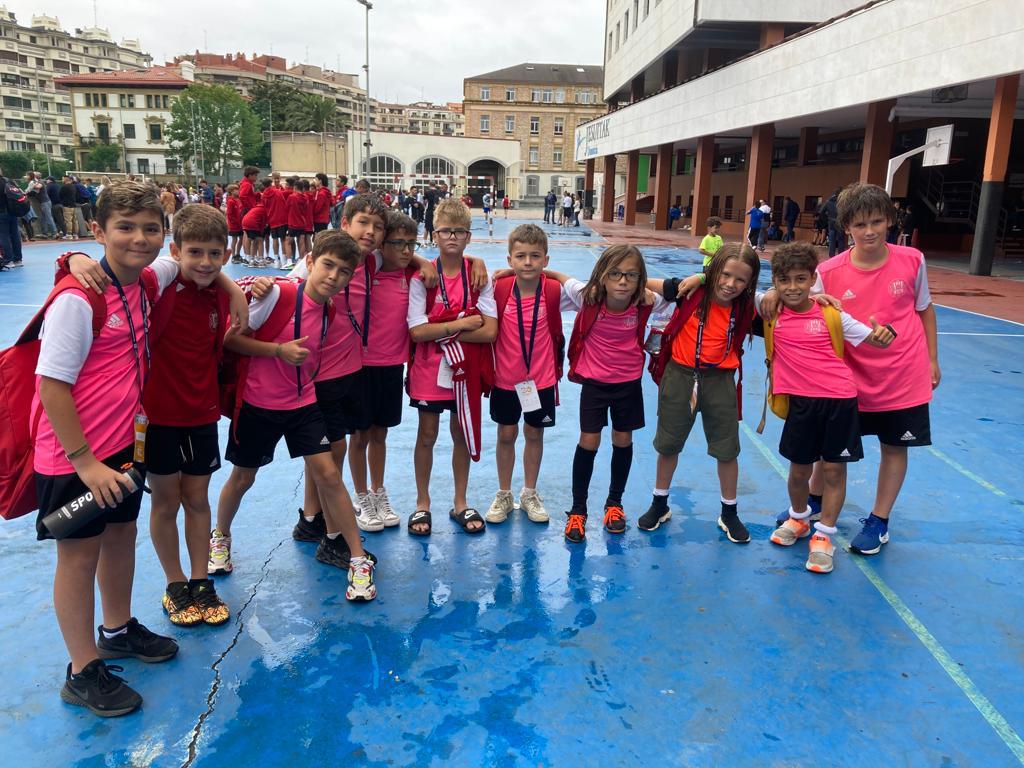 Colegio Nuestra Señora de Aranzazu Ikastetxea - Jesuitinas Donostia
c/ Alto de Errondo, 21
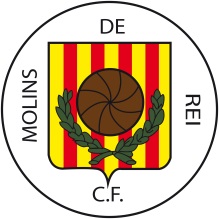 On mengem?
Esmorzar: Es realitza al menjador de l’escola.
Dinar/Sopar: Es realitza al Pavelló al costat d’Anoeta.
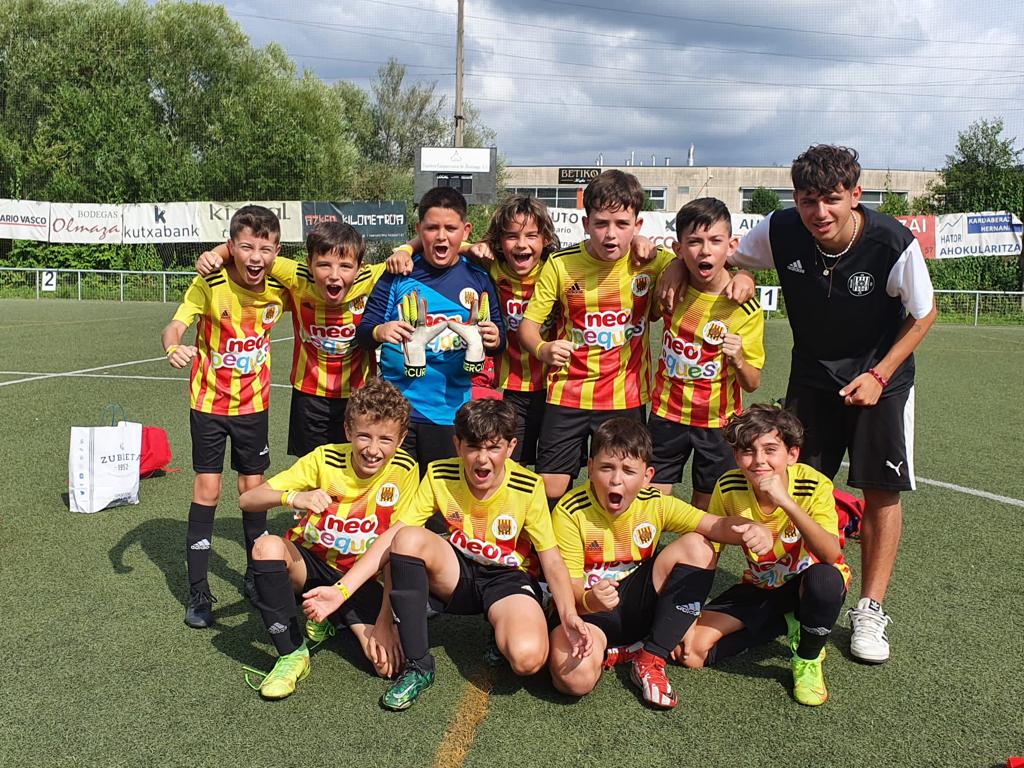 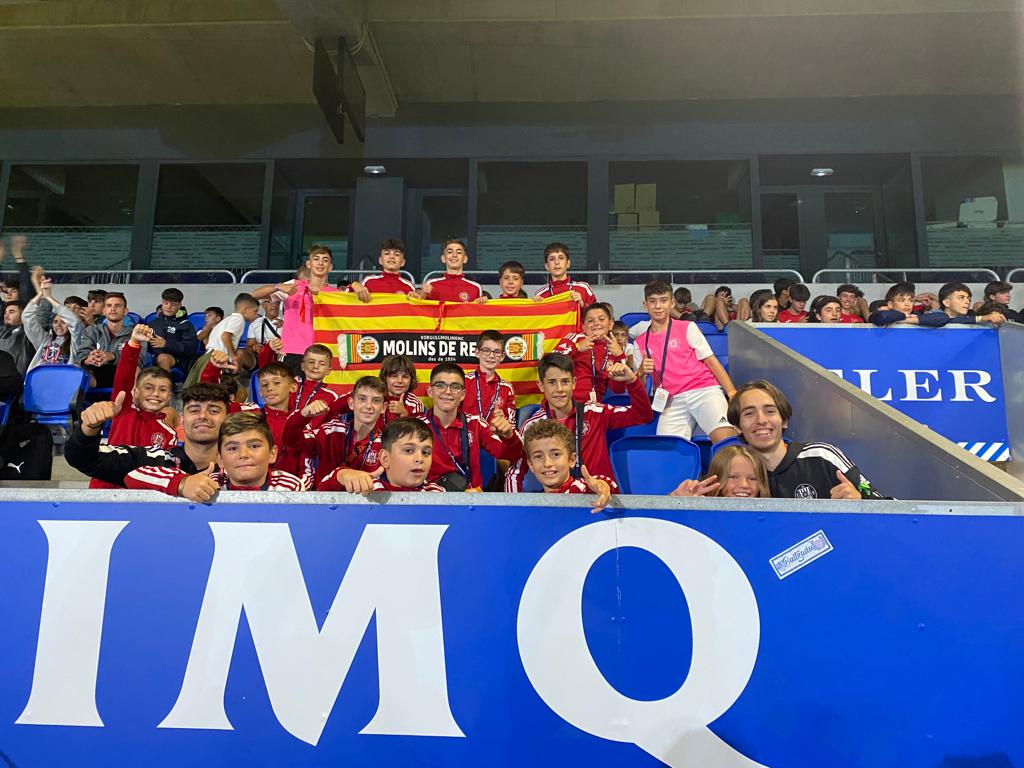 *Al·lèrgies i intoleràncies
(enviar full a info@molinsdereicf.com)
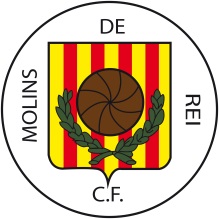 Acte d'inauguració.
El club posa a disposició gratuïta de les famílies que viatgin una entrada per nucli familiar.
Aquelles que vulguin més les hauran de pagar a l'estadi. 
Tota persona i infant cimptabilitza com a individu, independement de l'edat.
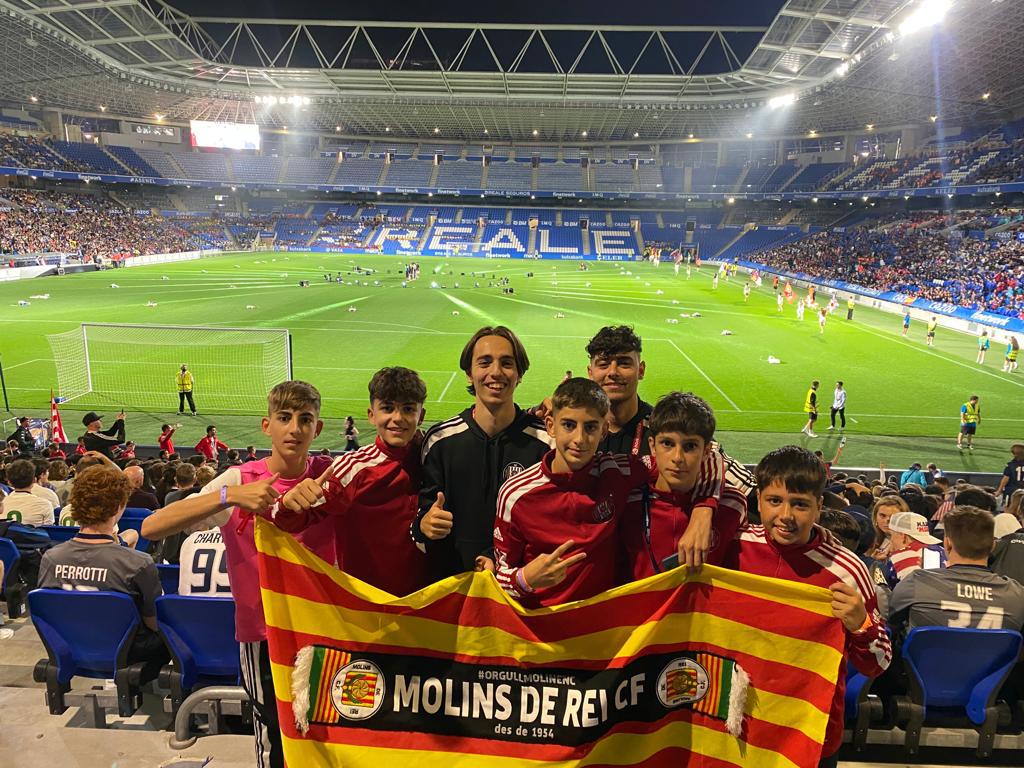 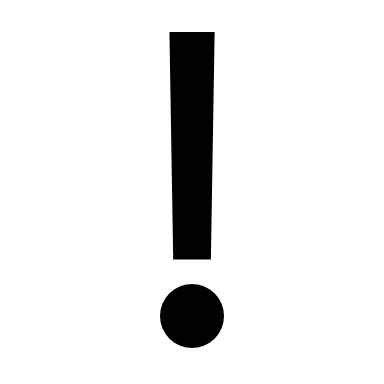 Teniu fins el 30 de Juny per demanar la vostra entrada al club:
(enviar correu a info@molinsdereicf.com)
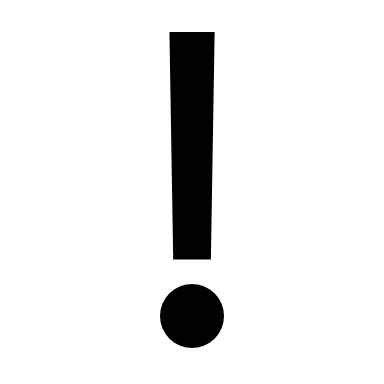 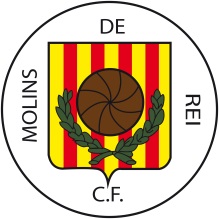 DOCUMENTACIÓ
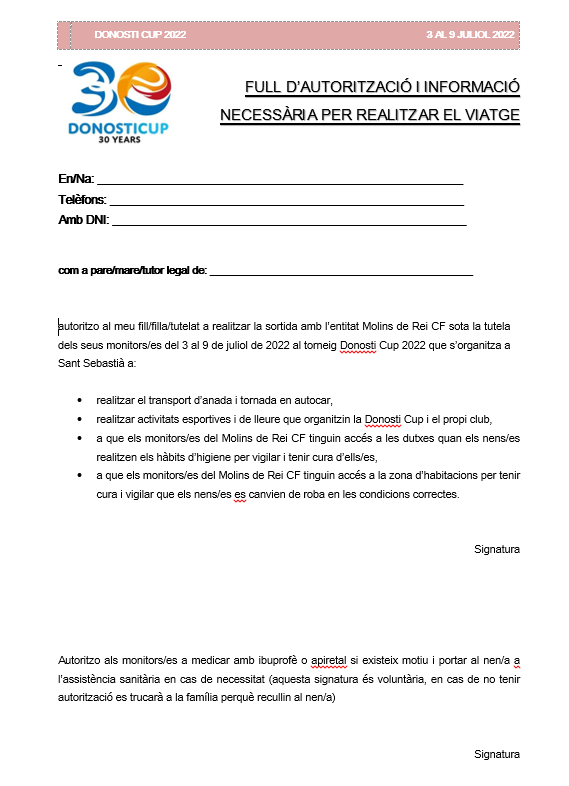 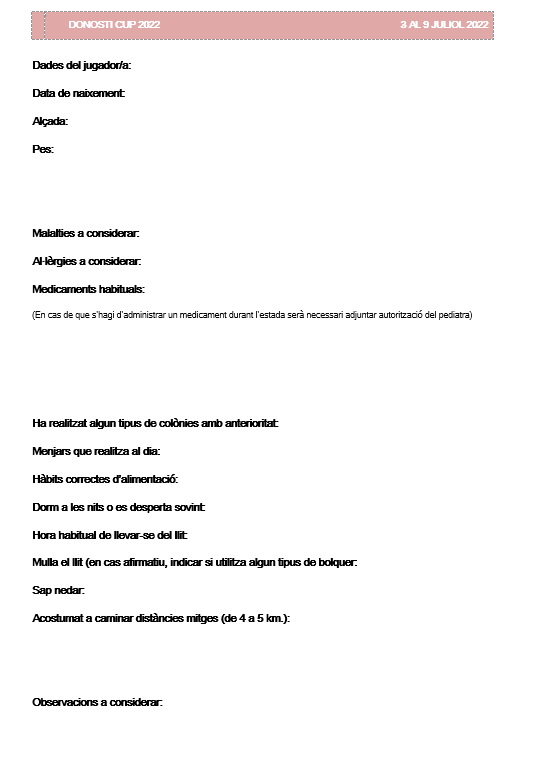 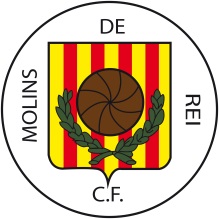 GRUPS
B12
B11
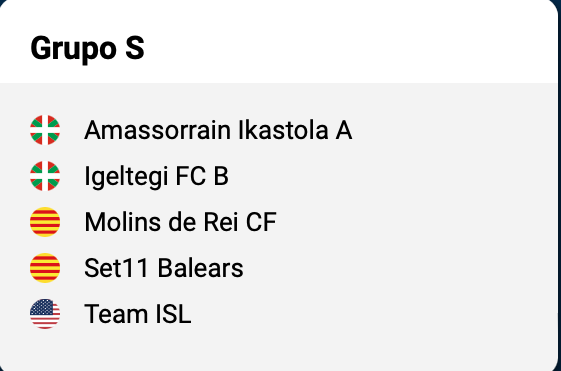 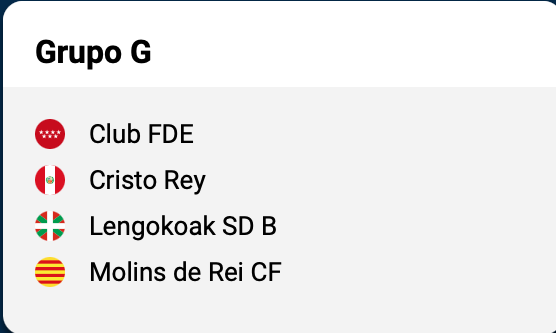 B14
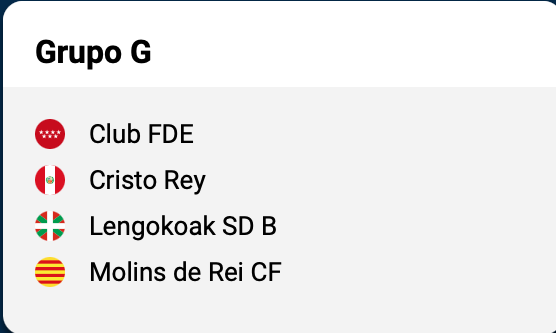 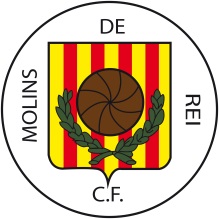 GRUPS
B16
B15
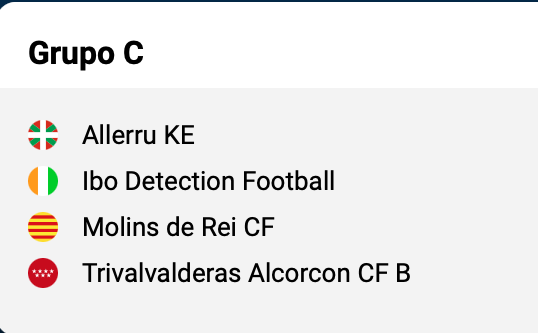 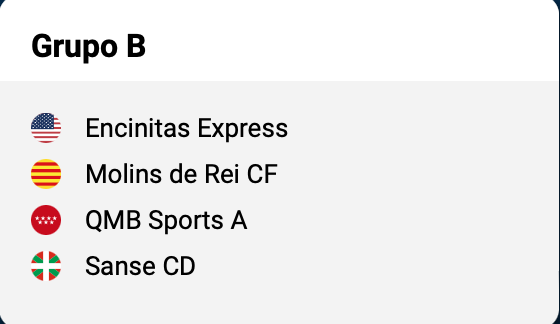 G14
G17
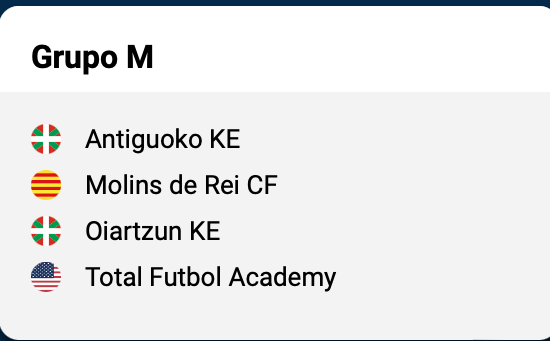 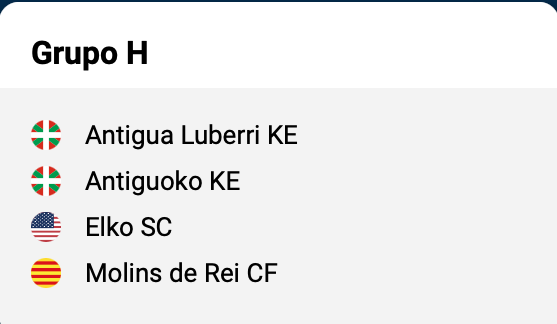 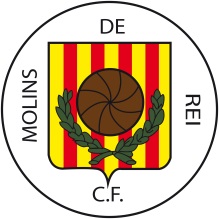 ENTRENAMENTS
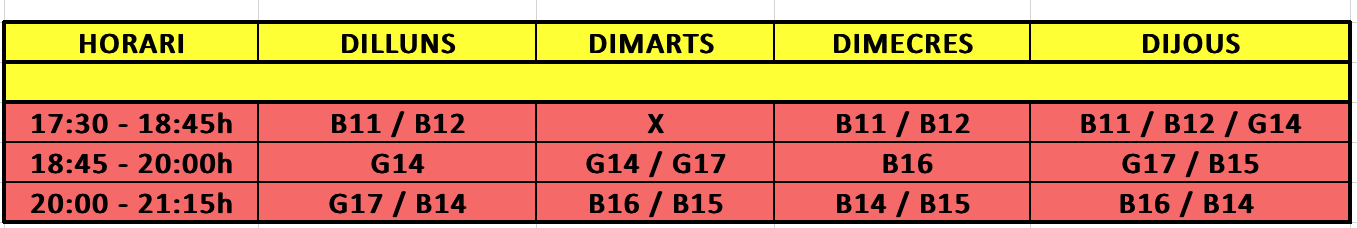 *Aquest dia us donarem les samarretes per anar a la Donosti Cup.
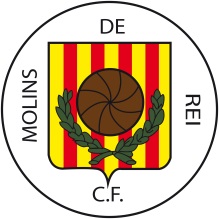 Quan marxem?
Sortida des del Municipal Josep Raich
Dilluns 3 de juliol a les 07:30
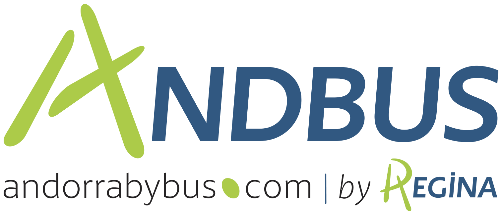 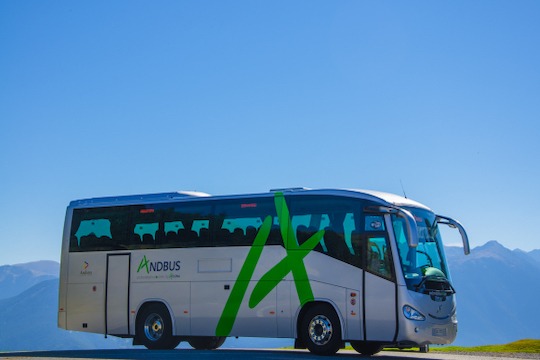 -Portar dos entrepans pel viatge (Esmorzar i dinar).

-Portar diners (50€) per despeses i dinar de la tornada.
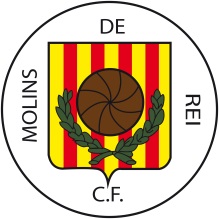 Dubtes…
Per a més informació: 

www.molinsdereicf.com o info@molinsdereicf.com
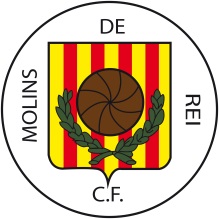 MOLTES GRÀCIES PER 
LA VOSTRA ATENCIÓ!!
TOT LLEST PER VIURE UNA EXPERIÈNCIA INOBLIDABLE!!